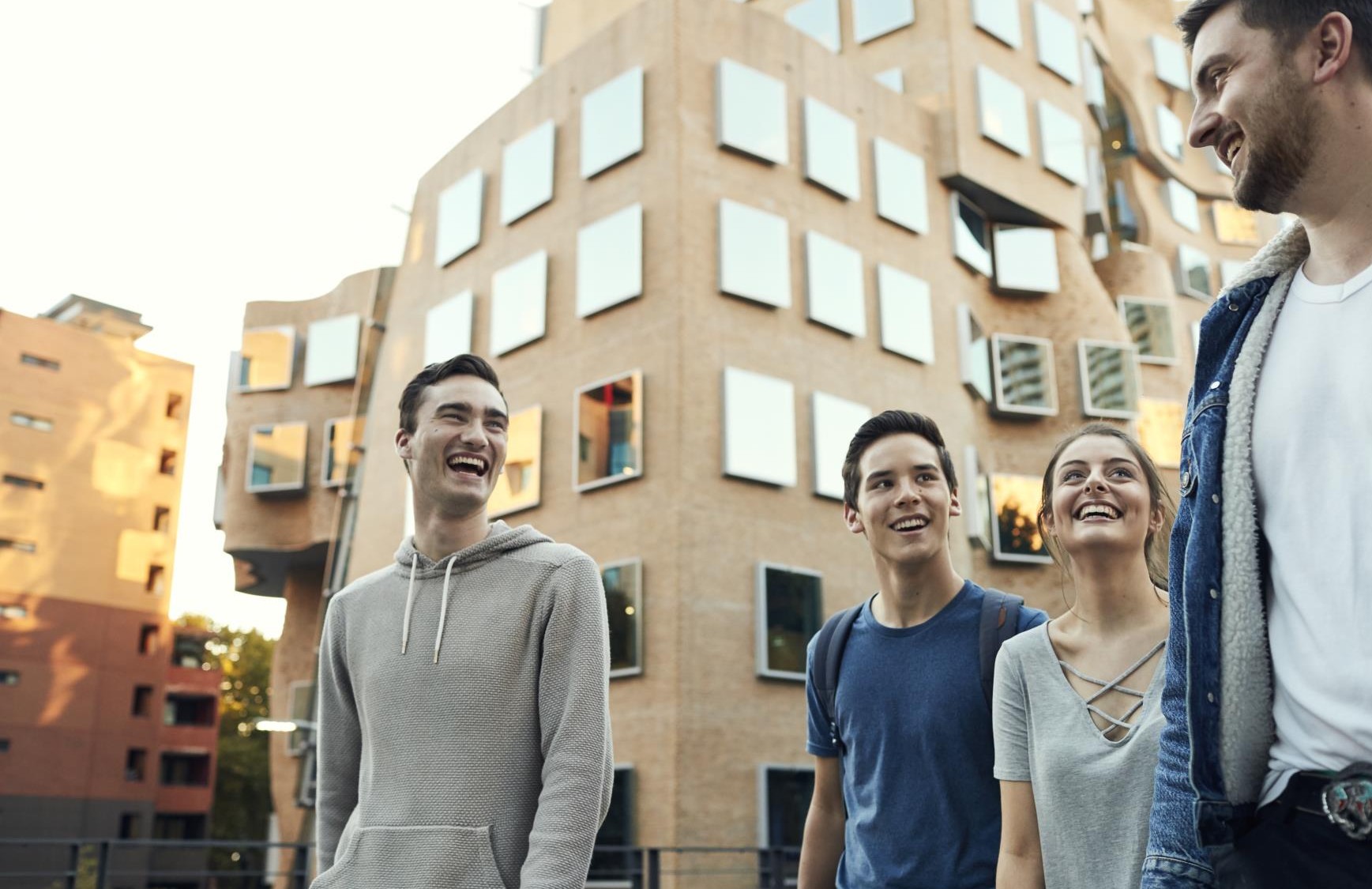 Bachelor of  Accounting (BAcc) –
UTS Business School
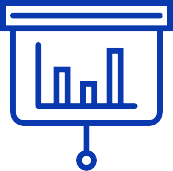 UTS
is world  class
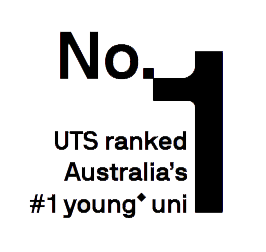 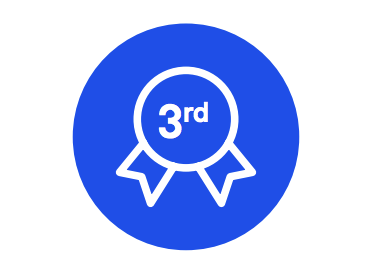 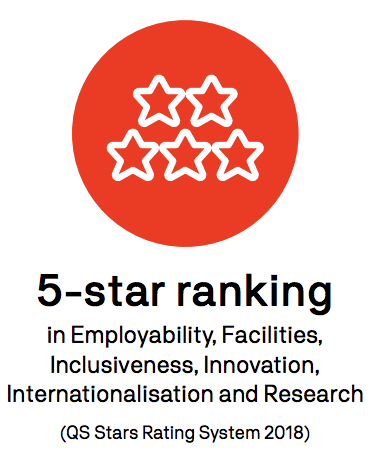 Association to  Advance Collegiate  Schools of Business
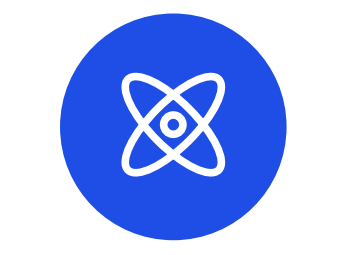 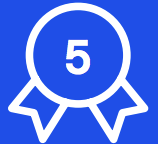 100%
of UTS research  benchmarked at world  standard or above
(2018 Excellence in Research for  Australia evaluation)
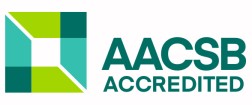 #5 in Australia
for graduate outcomes  (92.5% of students
employed full-time 3
years after grad)
(2019 Graduate Outcomes
Survey)
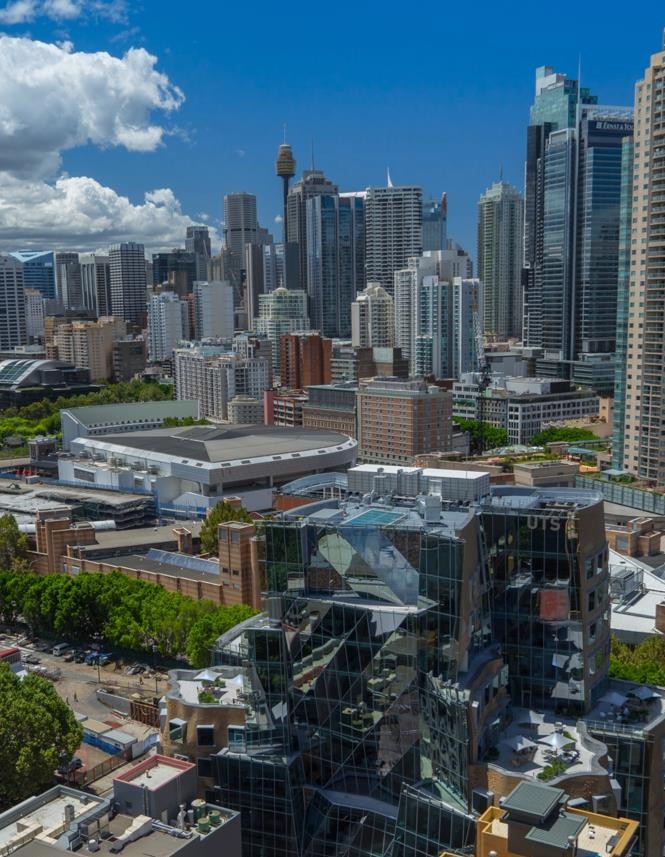 Study Business  where business  happens
Over 200 multinational corporations, or over 60%  of those operating in Australia, are headquartered  in Sydney

Australia’s tech startup capital - Over 60% of all  startups are located in Sydney, identified as a top  20 innovative city nexus. Ultimo, where UTS sits,  has the highest concentration of
startups of any suburb  in Australia

95% of international banks operating in Australia,  including 18 of the world’s 25 largest banks, are  headquartered
in Sydney
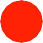 why study accounting?
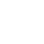 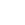 Accounting graduates  with good academic  qualifications
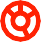 and if coupled  with industrial  experience are:
In high demand
Are well rewarded
Have international  recognised  qualifications
Co-op program in partnership with major employers
Intensive program includes 2 x semester-length  internships with sponsor organisations
Flexible course structure
Special application process includes interview
BAcc
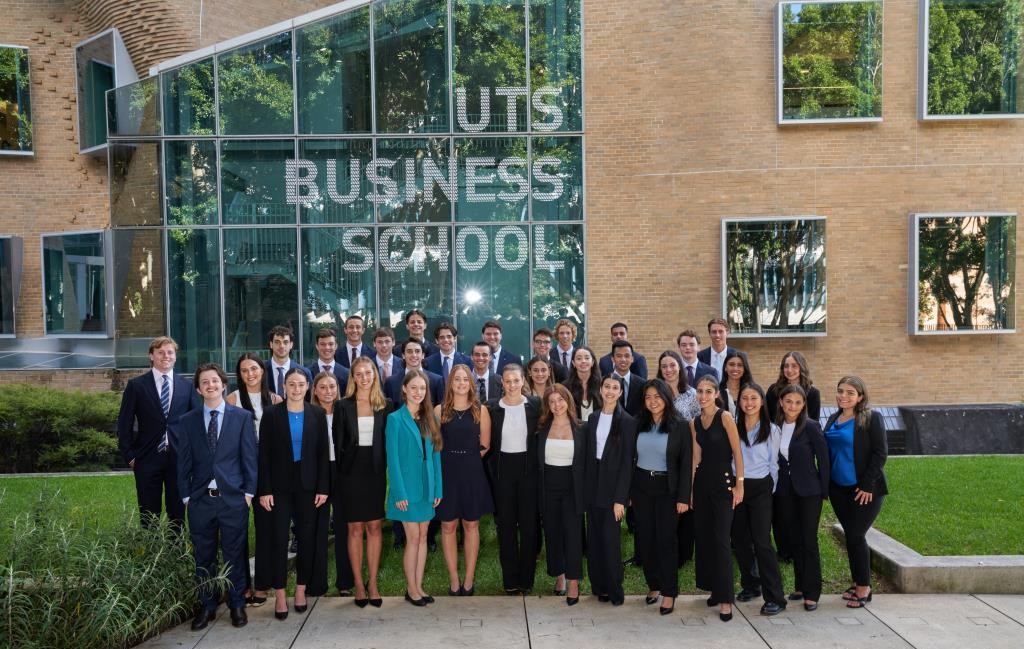 generous  scholarship up to
$54 000
over 3 years
Course  Structure
3 options to
finish your  degree:
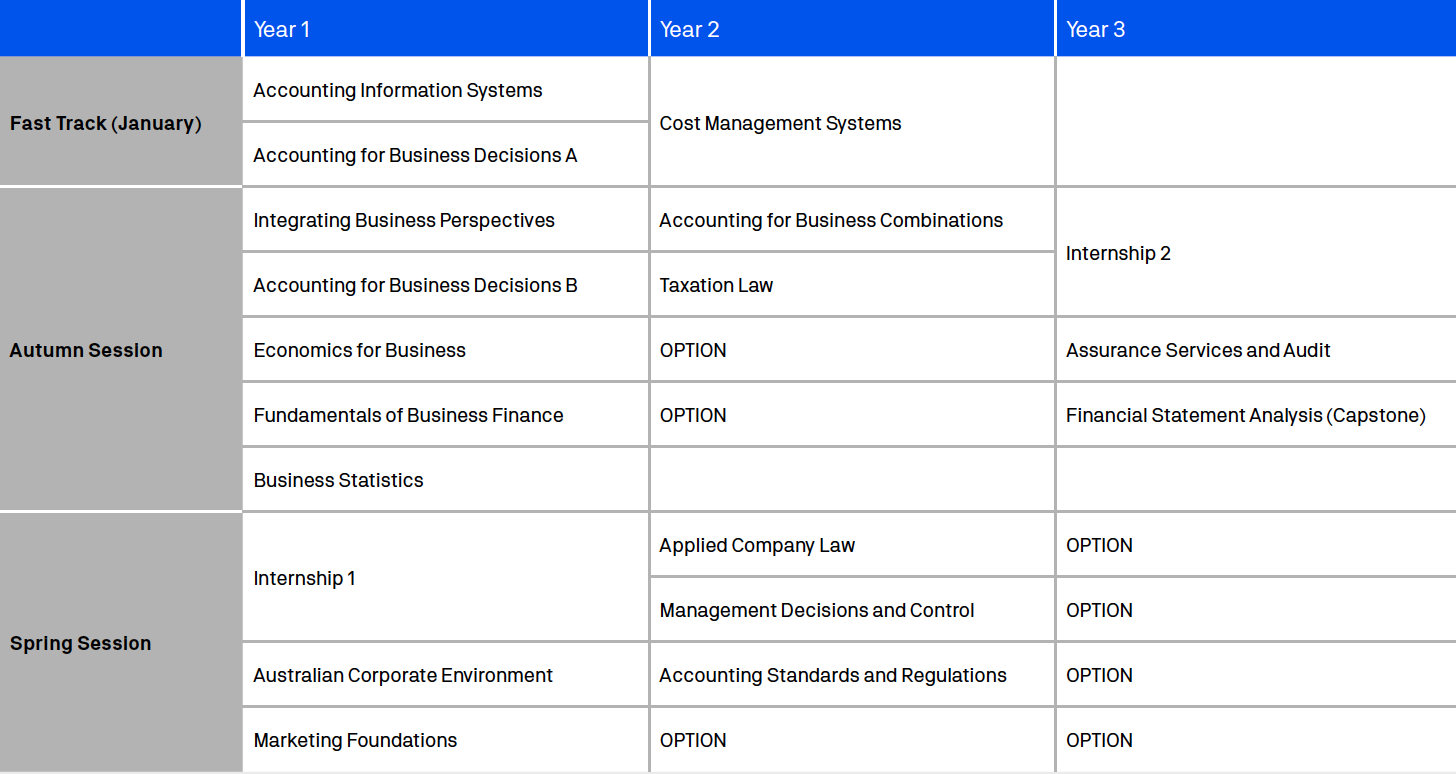 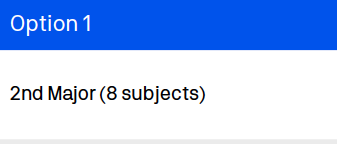 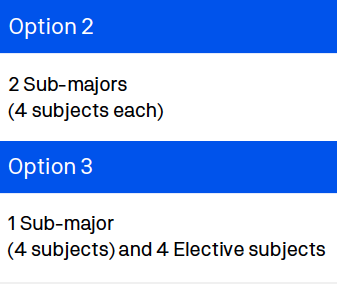 Annual  Camps
Orientation Camp for 1st Years
Development Camp for 2nd Years
Leadership Bootcamp for 3rd Years
Hard work combined with heaps of fun!
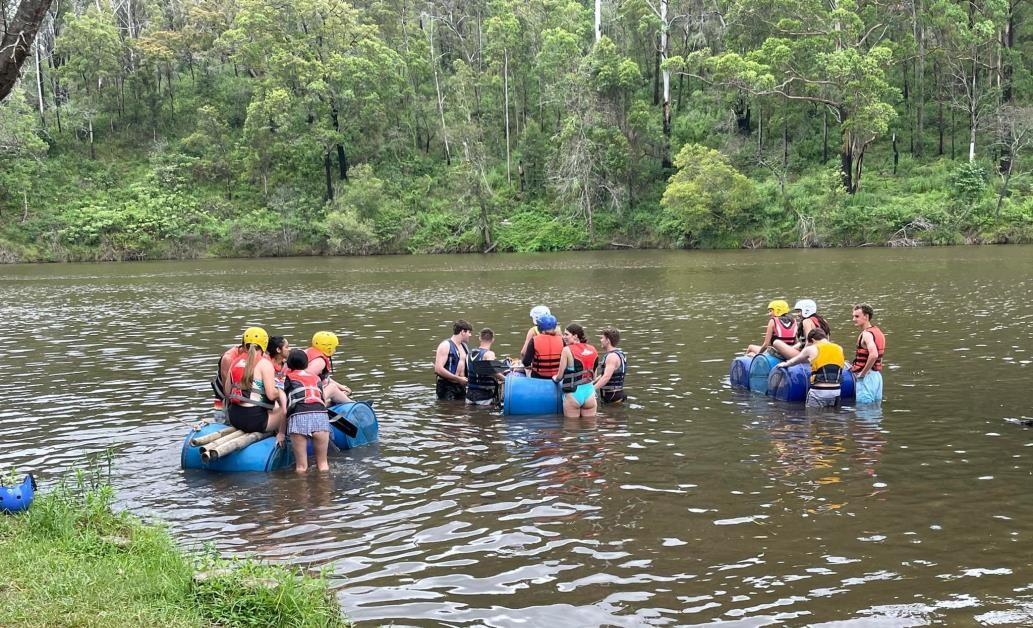 Global  Exchange
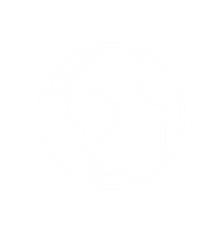 After Covid, Global Exchange allows  students to study overseas for 1  semester at a UTS partner university in  Asia, Europe or the Americas.
With 248 exchange agreements with  partners in 50 countries and territories,  UTS has one of the largest international  exchange programs in Australia.
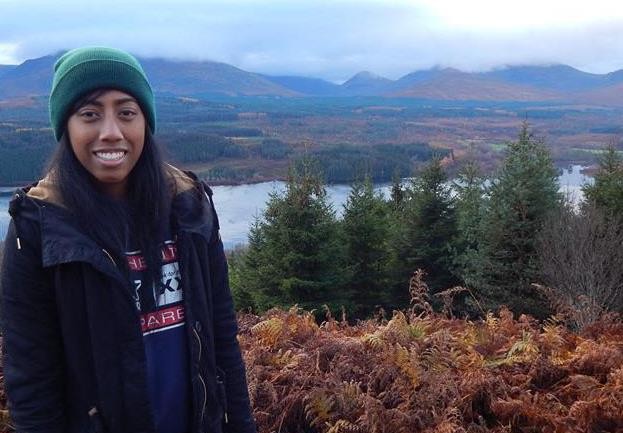 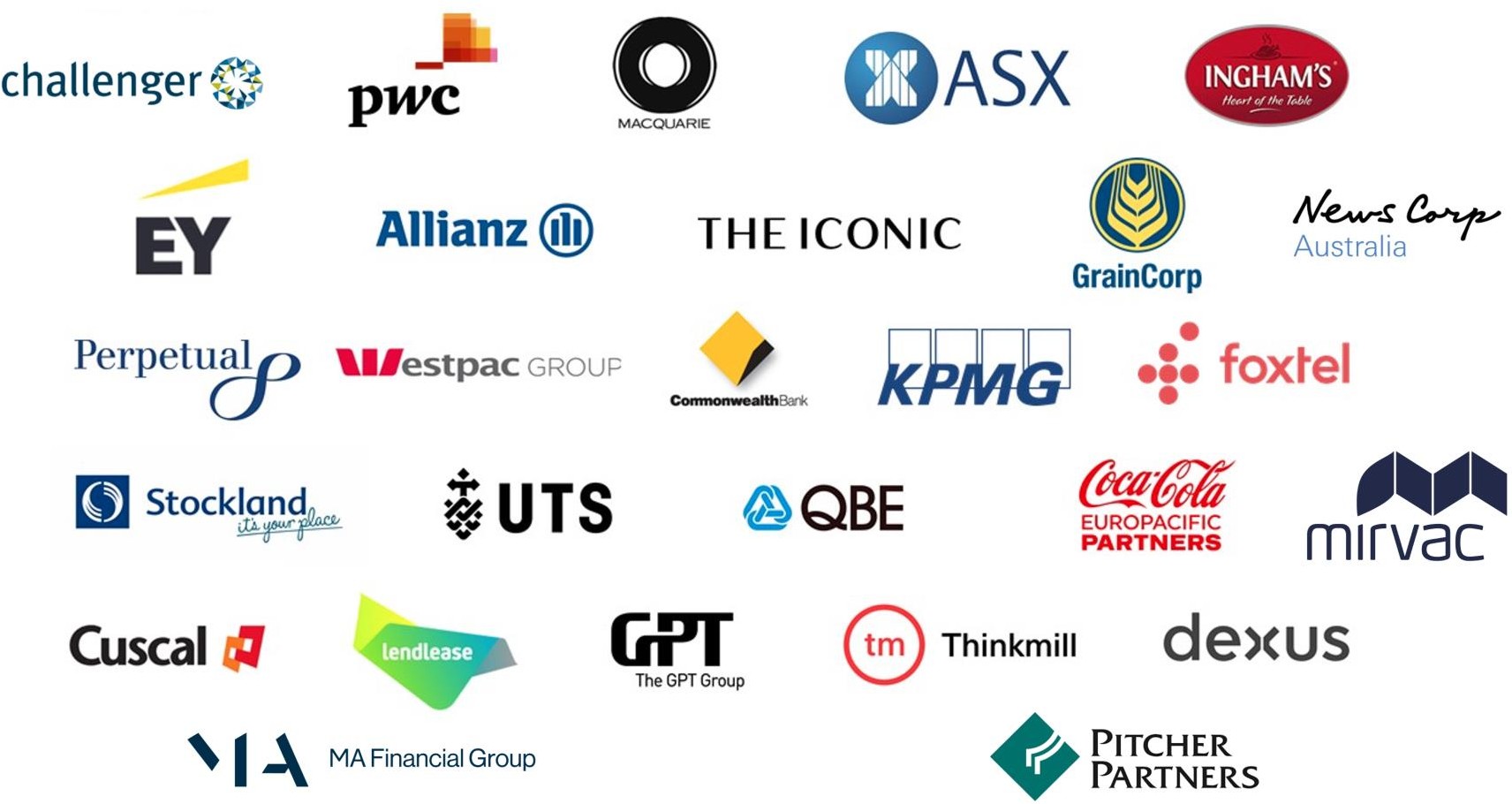 Visits to workplaces
Function nights with senior managers
Guest lectures
Recruitment presentations
Representatives oversee course policy and direction
Employer  involvement
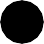 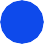 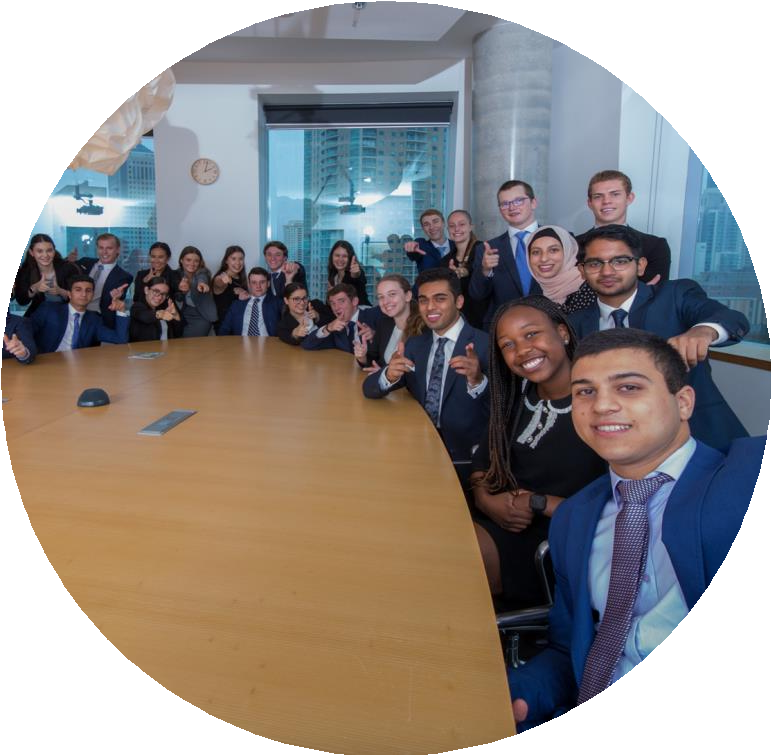 Career  Prospects
Employers sponsor the program to recruit
top-calibre graduates
Job offers made at the start of third year
A year of full-time work strengthens your  career prospects
95 % historic employment rate
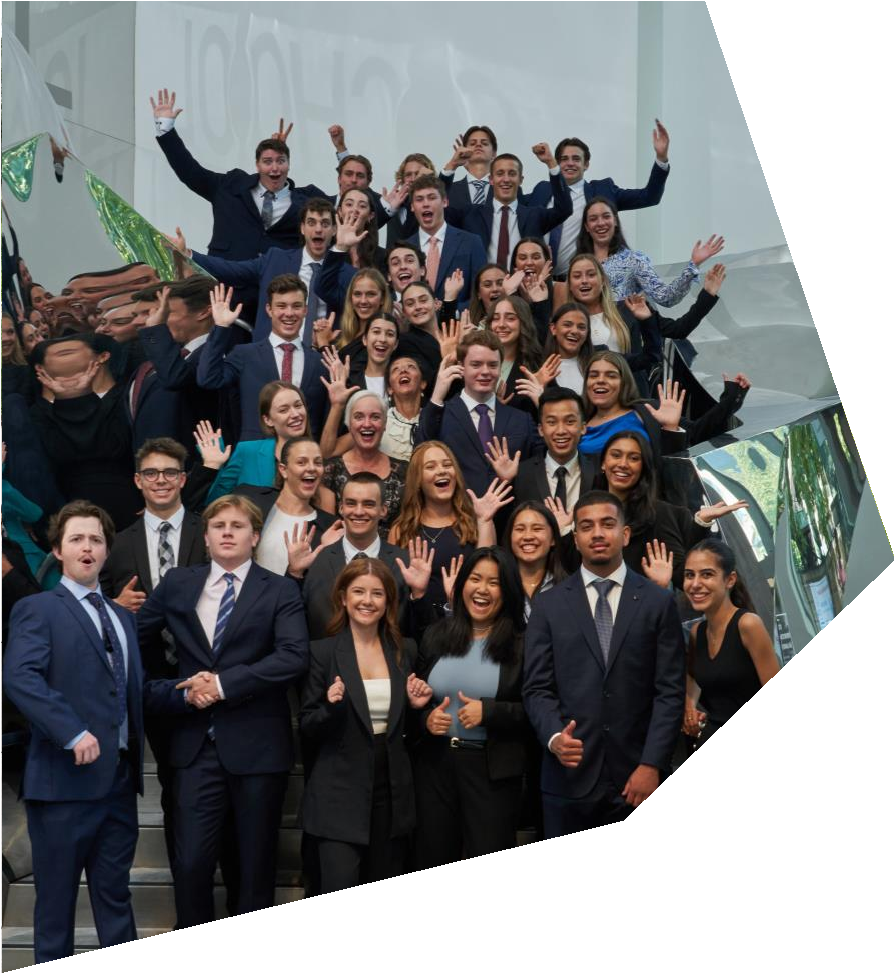 Friendships &  Fraternity
Not lost in the big crowd at university
Study and socialise together
Start every year with a camp
Close group of approx. 30 students with  similar attributes & interests
Fast track periods
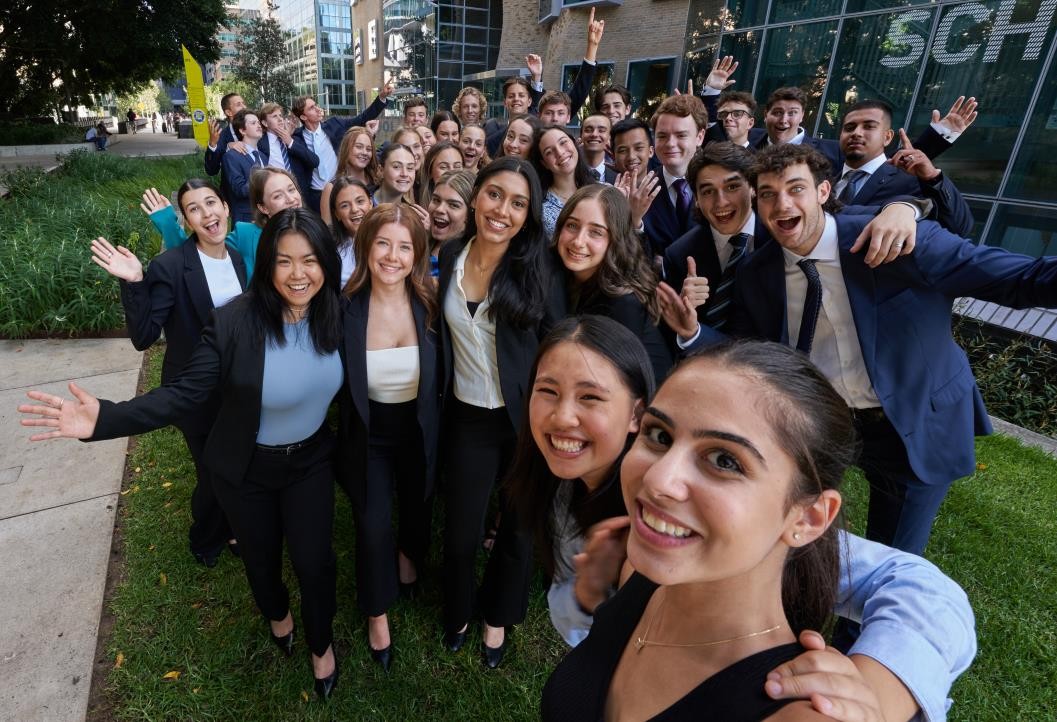 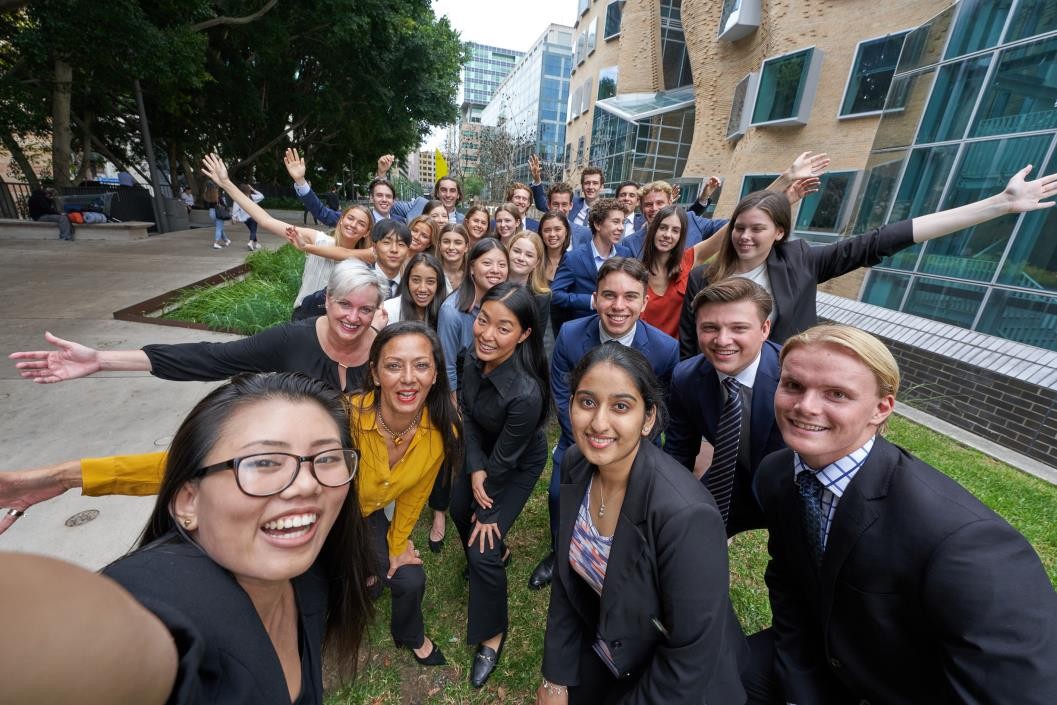 We’ve got your
BAcc
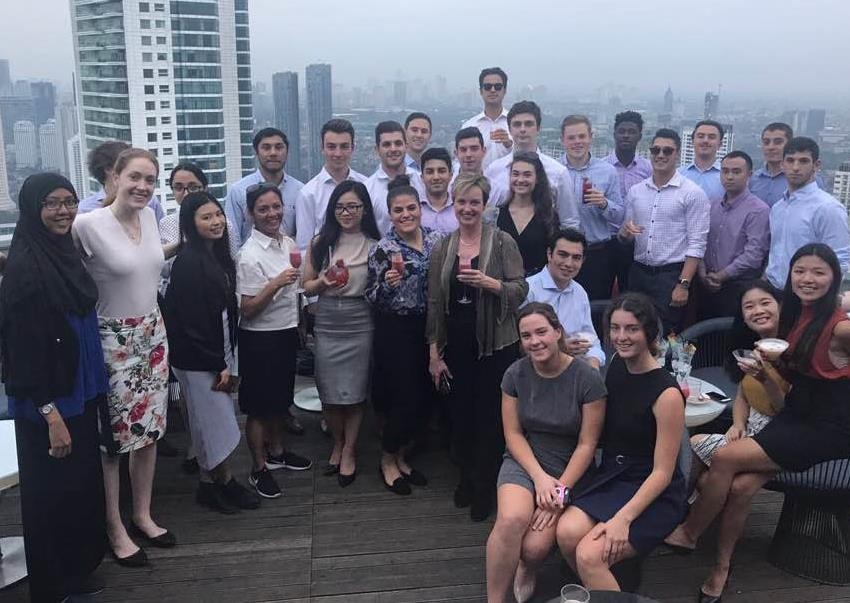 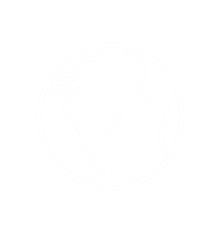 2nd Year  Jakarta trip
When we look at your application, we’re
looking for:
Here’s how  you get in
A passion for business and a genuine desire to pursue an
accounting-based career
People-centric skills, including communication,
interpersonal and teamwork capabilities, as well as the  capacity for analytical thinking and effective problem  solving
Engagement beyond the classroom
Academic ability
How to apply
Nominate the BAcc as one of your preferences  in UAC
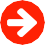 Complete the online application by one of the
cut-off dates below:
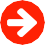 Round 1: Friday 19 May 2023
Round 2: Friday 13 October 2023
Successful applicants will be invited to  participate in an interview in November 2023
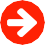 Successful interviewees will be made a  conditional offer subject to their ATAR
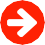 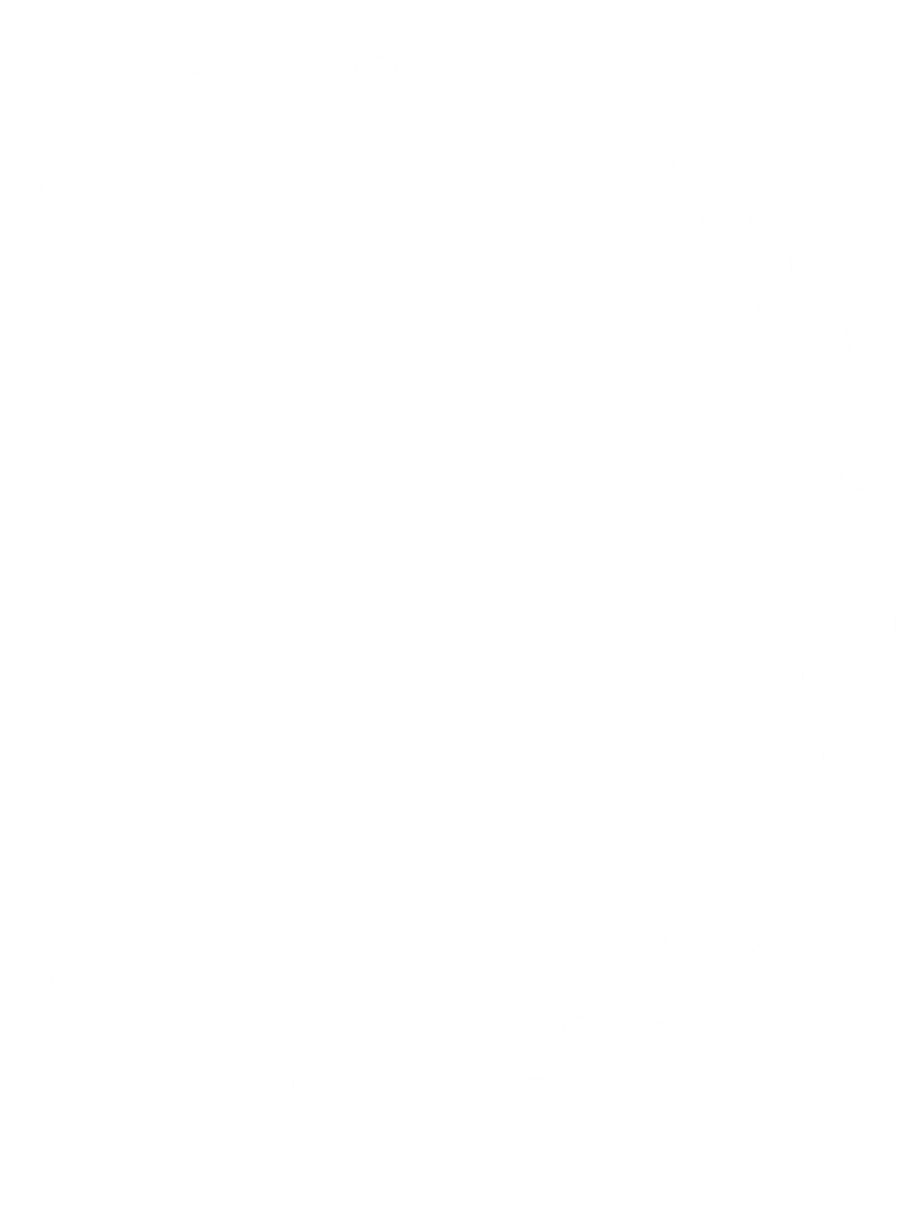 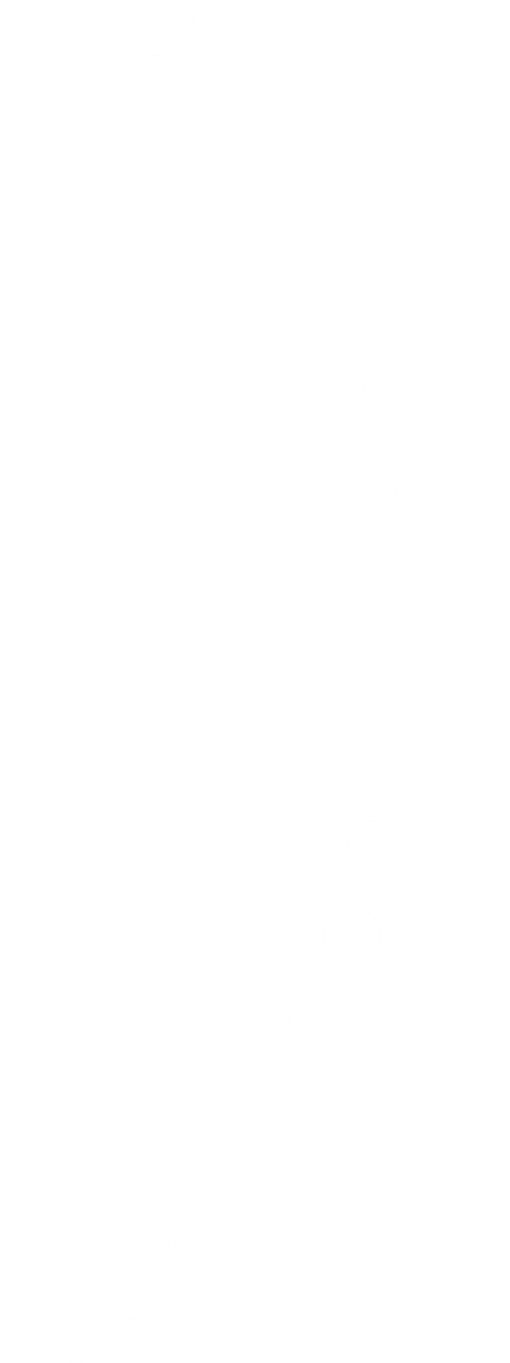 Register for the Info Evening on  10 May  Carin.Alberts@uts.edu.au
Find out
more
Send us an email
coop.ed@uts.edu.au
Ask questions on Facebook
@UTSBusiness
Course  Structure – Health
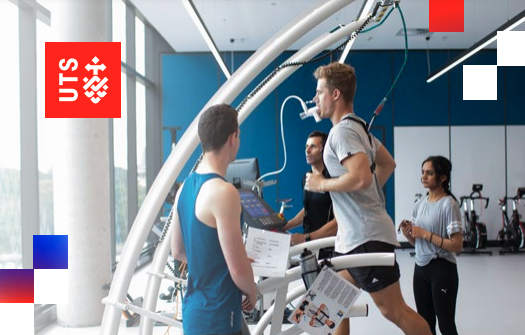 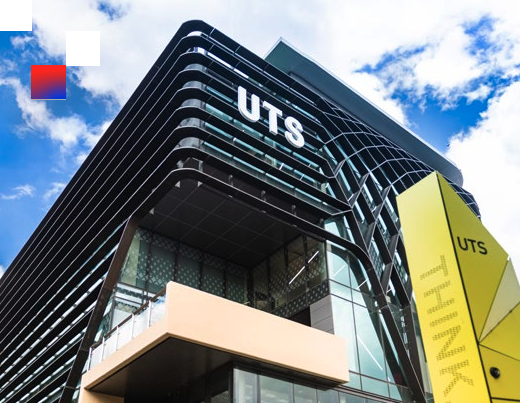 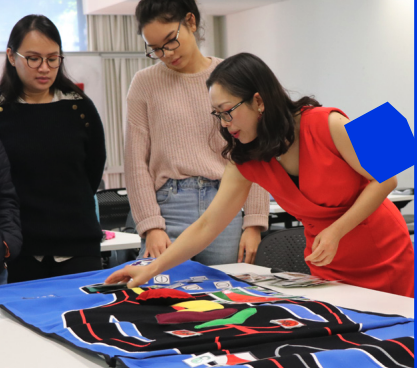 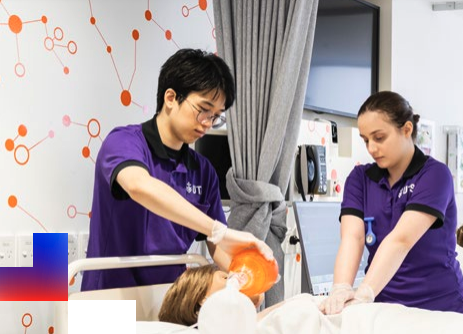 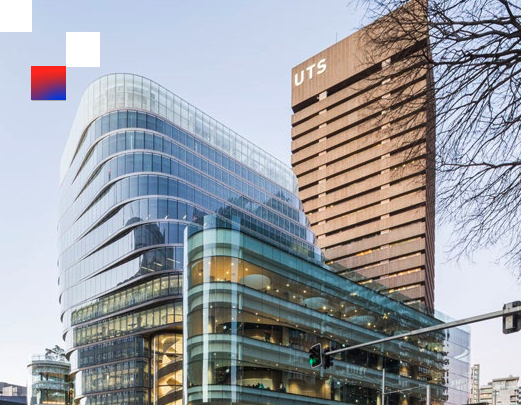 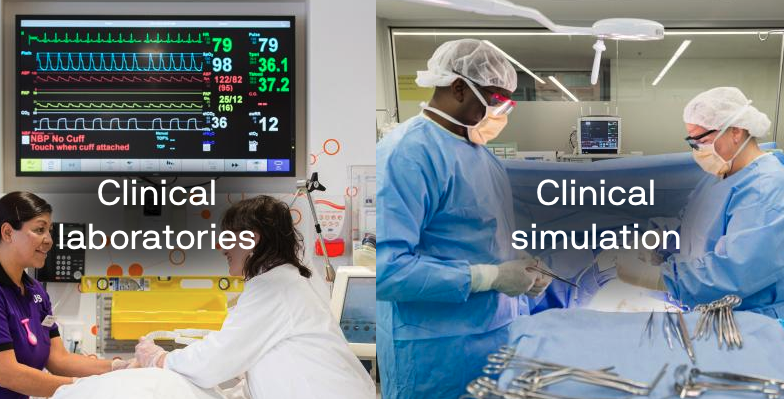 Benefits of UTS
Orientation Camp for 1st Years
Development Camp for 2nd Years
Leadership Bootcamp for 3rd Years
Hard work combined with heaps of fun!
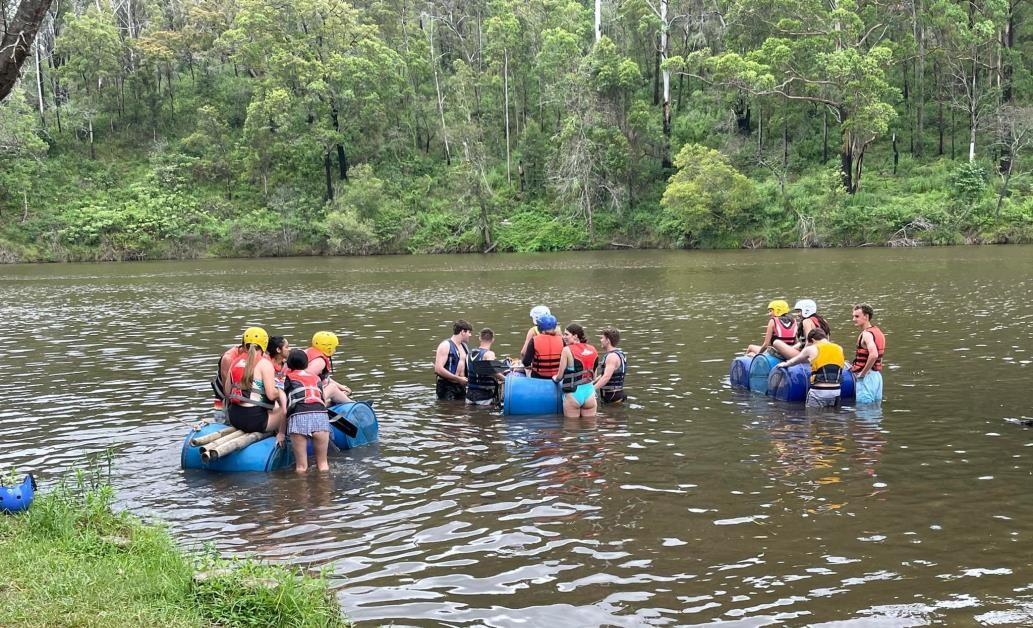 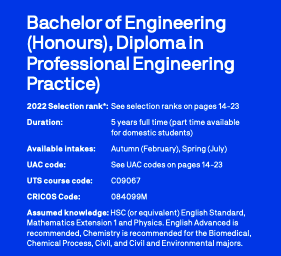 Course  Structure – Engineering
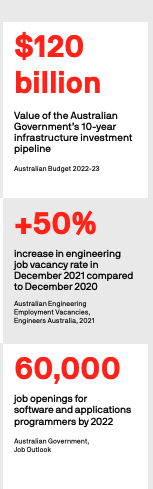 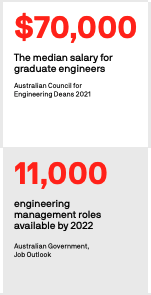 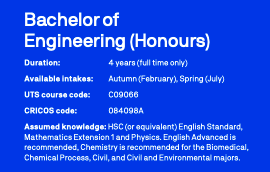 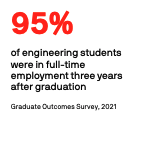 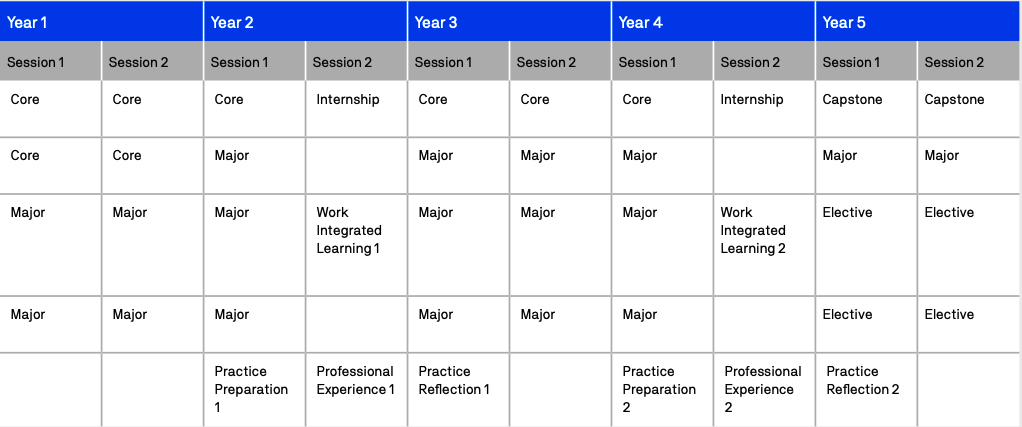 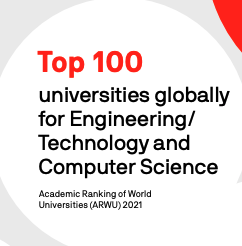 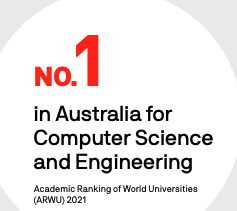 Course  Structure – Media Arts and Production
3 options to
finish your  degree:
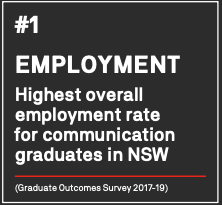 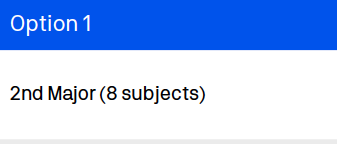 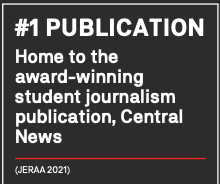 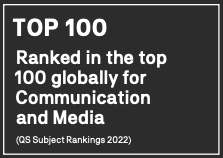 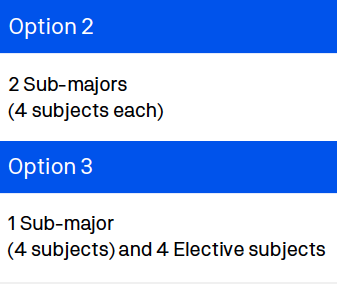 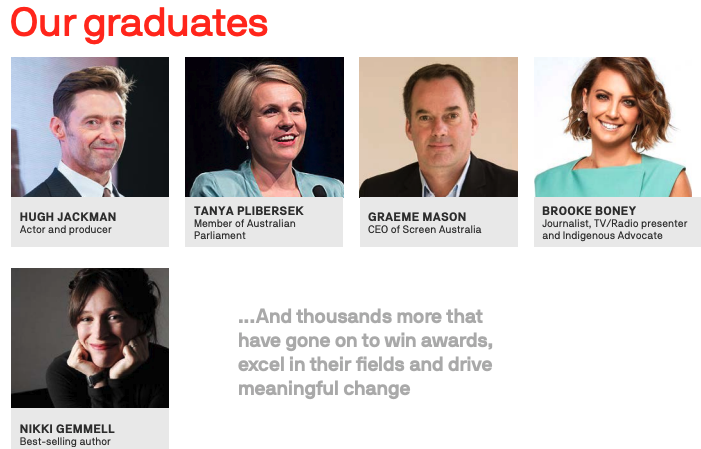 Entry Options
UTS Early Entry ProgramUTS Engineering and IT Early Entry Program – EdgeYear 12 subject scheme Educational access schemesElite athletes and performers Specific study area schemesSchools Recommendation Scheme

Dates begin anywhere from May, Please research individually to locate more specific dates.
Thank you!